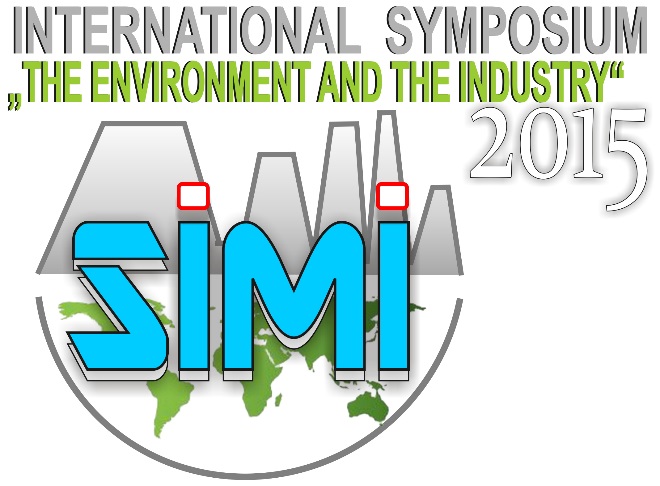 DEVELOPMENT OF INCD ECOIND RESEARCH INFRASTRUCTURE IN ORDER TO EXTEND AND DIVERSIFY RESEARCH ACTIVITIESINFRAECO & MEDIND
Sectoral Operational Programme “Increase of Economic Competitiveness”
Priority Axis 2: Research, technological development and innovation for competitiveness
Key area of intervention: Investments in RDI infrastructure
Operation 2.2.1: Development of existing RDI infrastructure and creation of new infrastructures (laboratories, research centers)
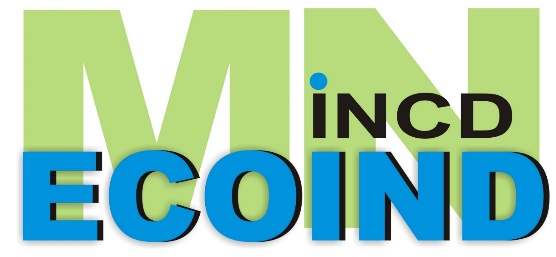 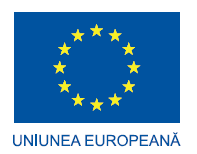 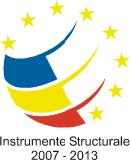 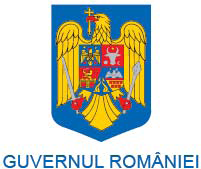 INFRAECO – PROJECT 115/2600
Duration: March 1, 2009 – February 29, 2012
Budget: 32.846.412 Lei + VAT
Financing: European Regional Development Fund + National Budget

Project’s general objective:  
Expanding, diversification and opening new research directions in industrial ecology, by developing a new infrastructure for the National Research – Development Institute for Industrial Ecology and providing/upgrading the research departments / laboratories with modern and high performance equipments / installations / apparatus / intangible assets.
2
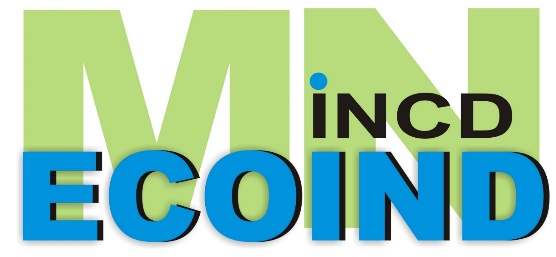 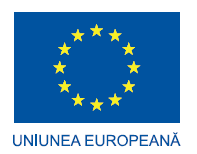 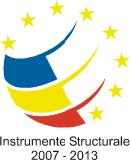 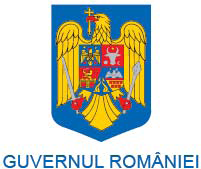 MEDIND – PROJECT 1881/48693
Duration: August 8, 2014 – December 31, 2015
Budget: 9.989.080,63 lei  Lei + VAT
Financing: European Regional Development Fund + National Budget
Project’s general objective:  
   Development of an advanced interdisciplinary research center to cover a wide spectrum of activities related to industrial ecology as well as to open new research directions with major international impact, but insufficiently or not at all addressed at the national level.
3
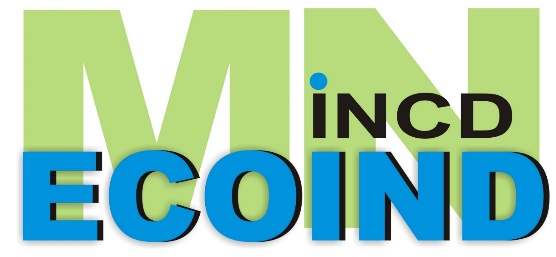 Ecoind need for the projects implementation
The institute hadn’t its own infrastructure,  high cost of rent, inadequate space for lab researches
Dynamic research themes, still needs diversification toward specific niches
Research focused on market needs imposes new services for economic environment
Competent and devoted personnel needs support for career development, training
SWOT analyze
Adequate endowment needs completion / diversification in order to obtain the same level as EU reference labs
Insufficient capitalization of results and partnership opportunities, especially for international ones
4
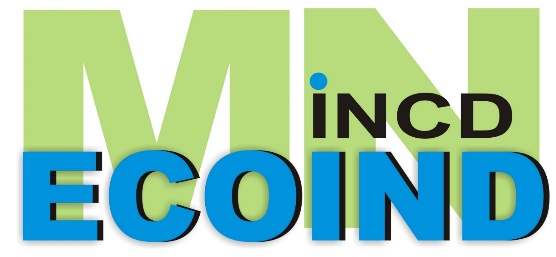 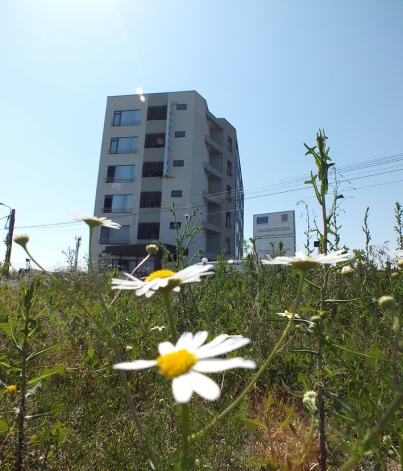 Specific objectives
New research infrastructure
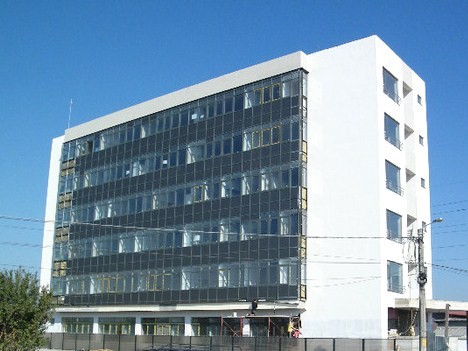 5
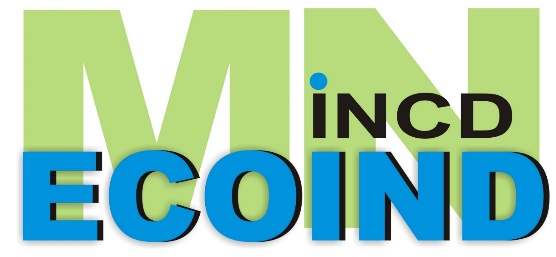 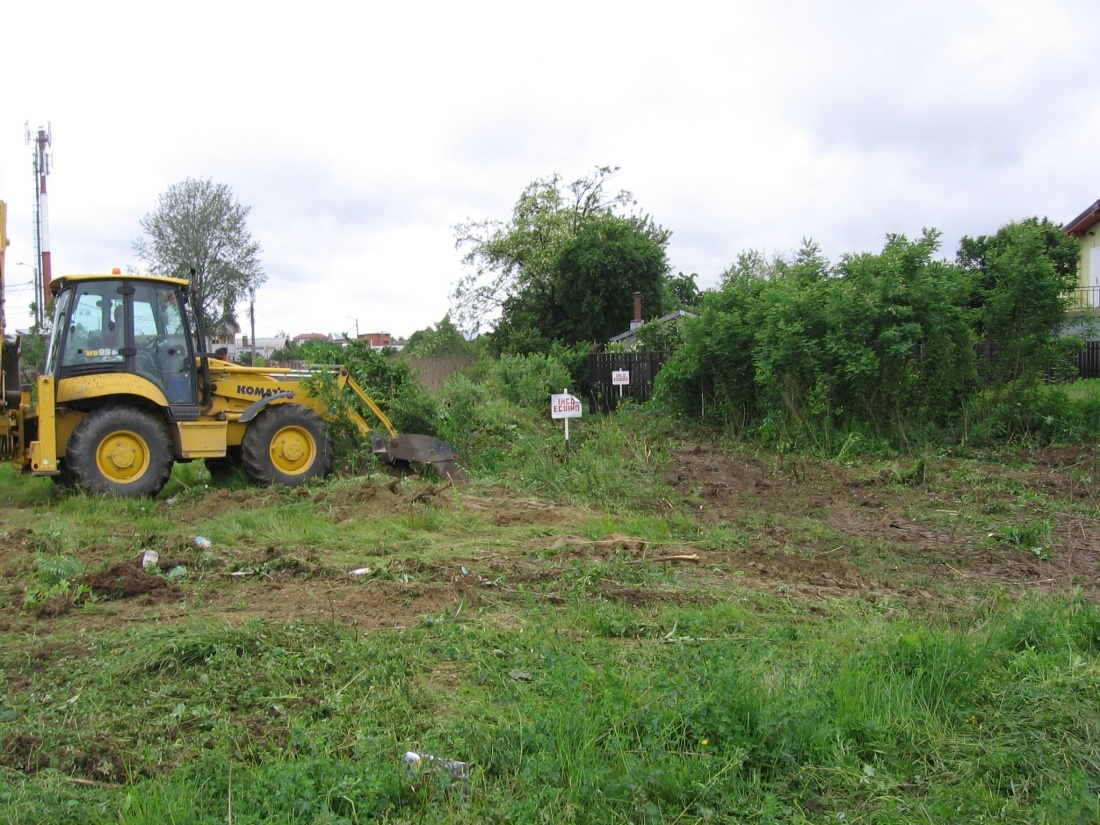 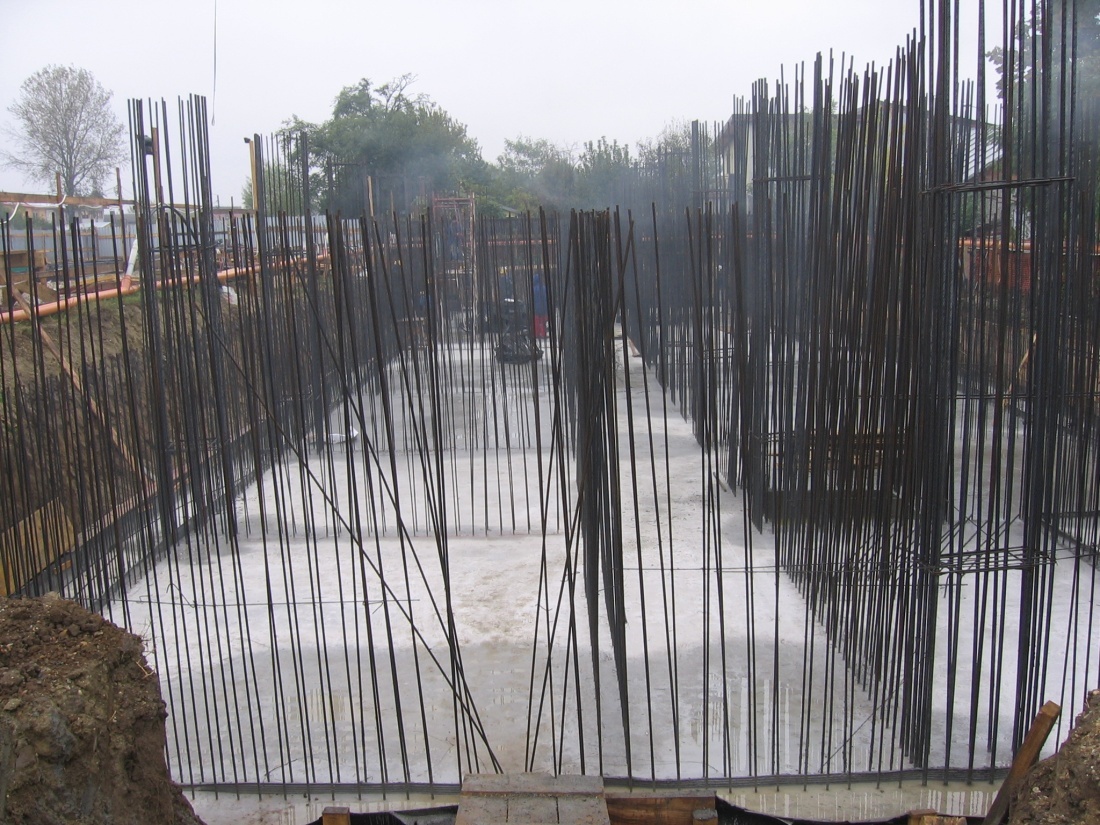 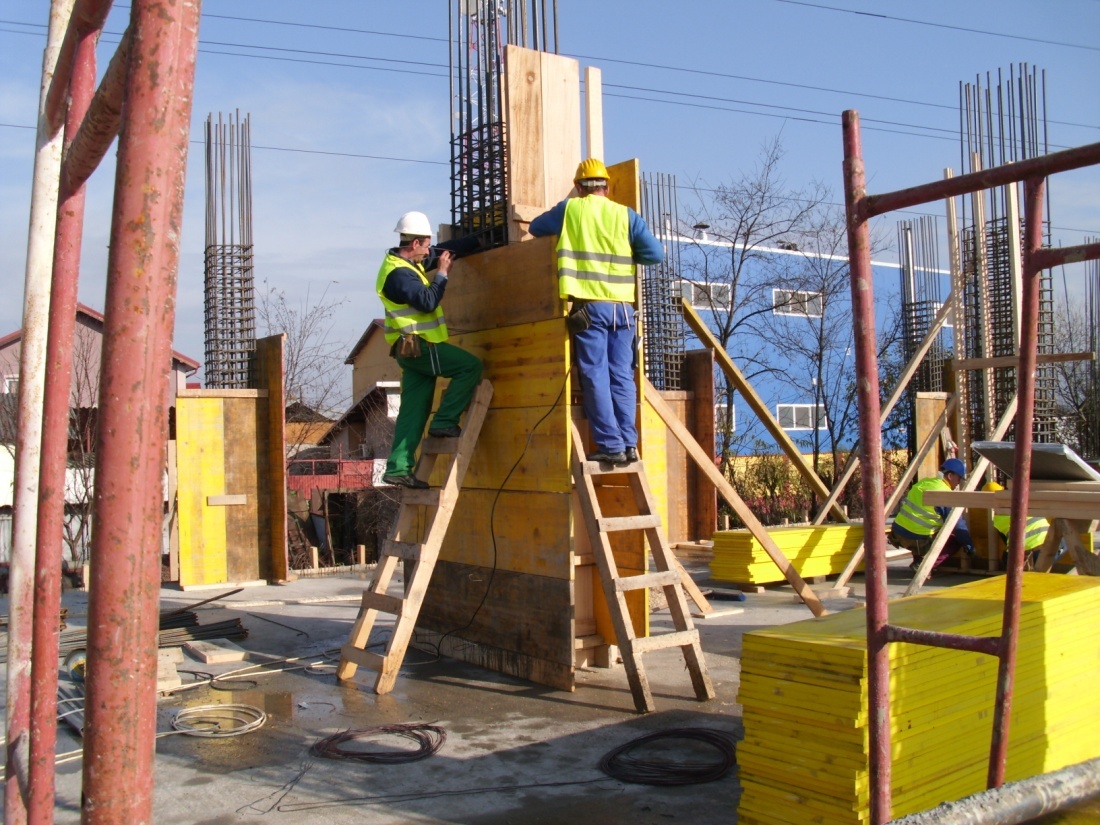 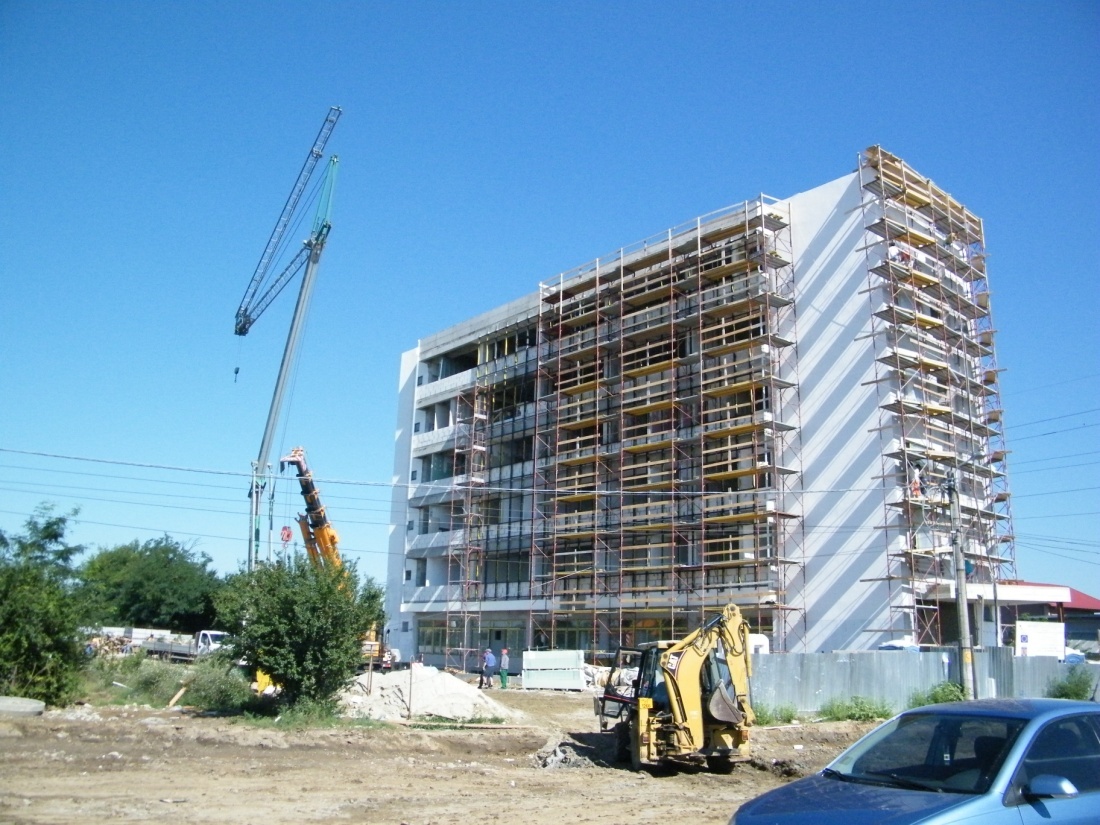 6
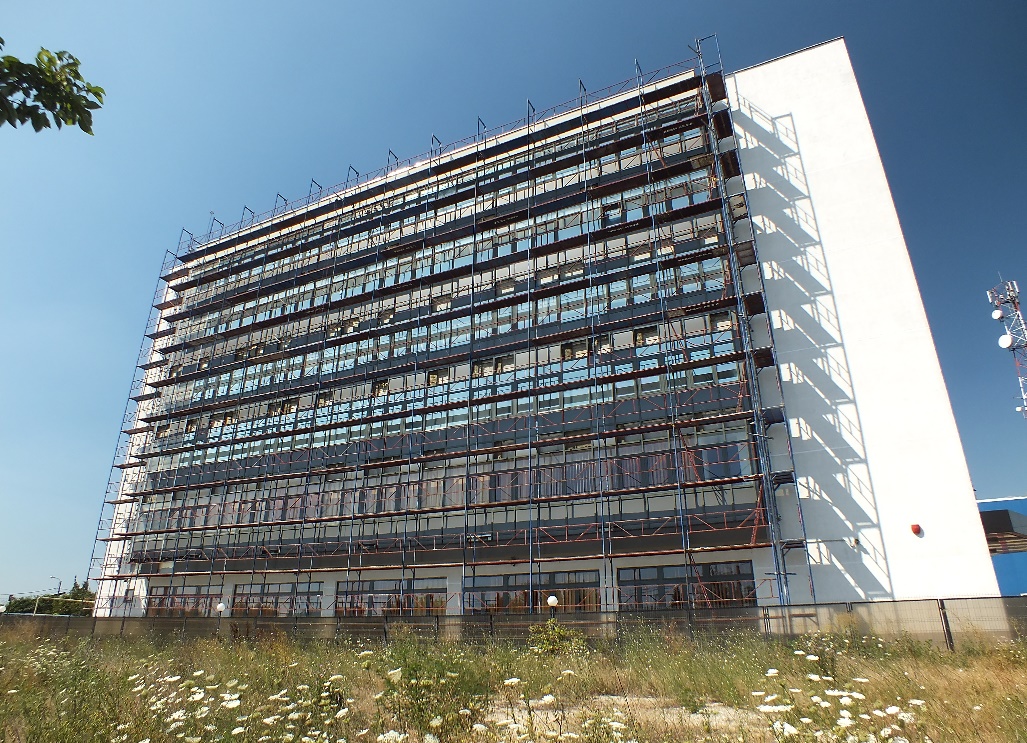 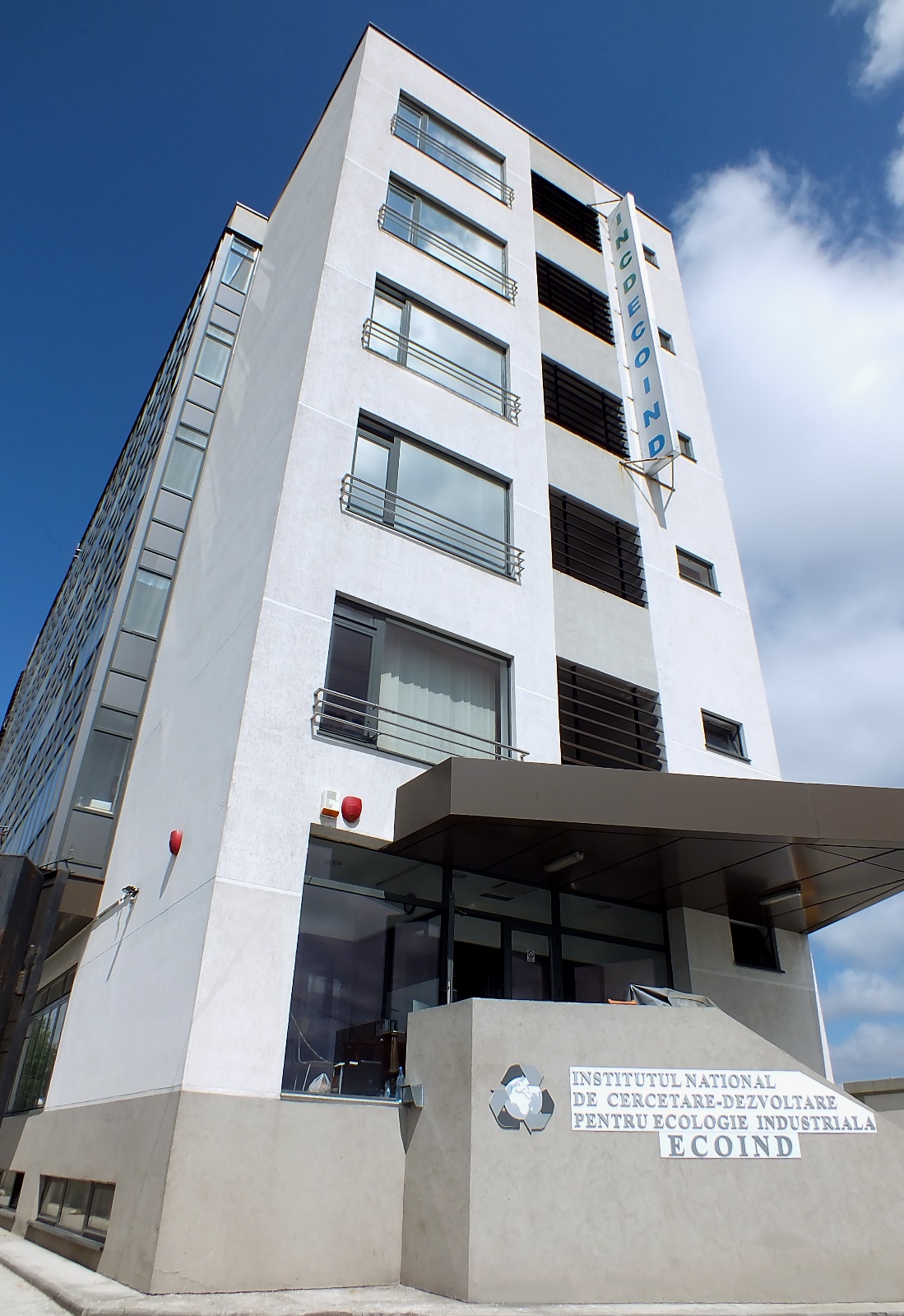 7
Specific objectives
Setting up 18 new laboratories 
(13 within INFRAECO and 5 within MEDIND)
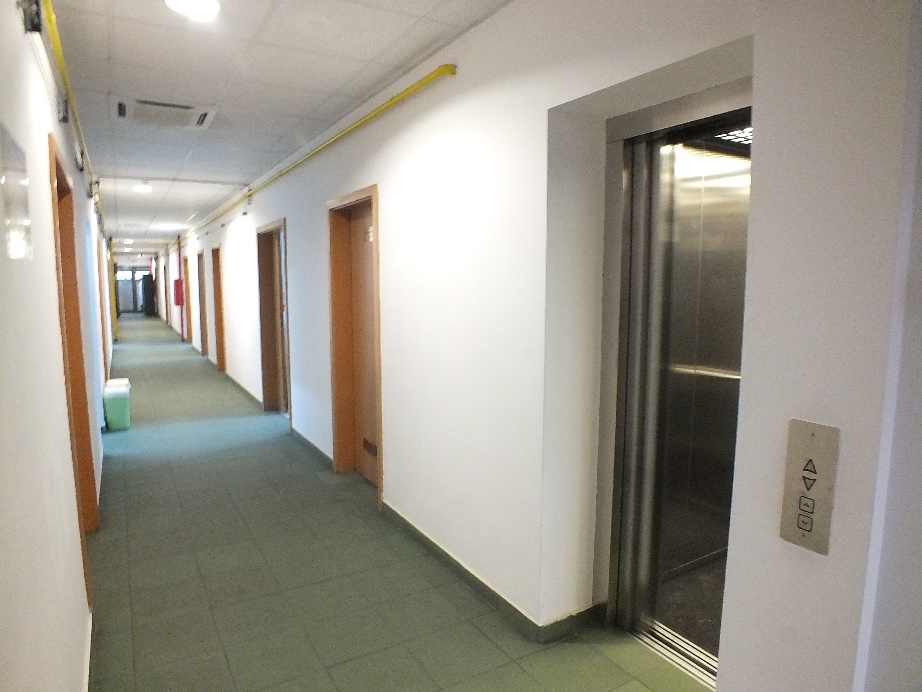 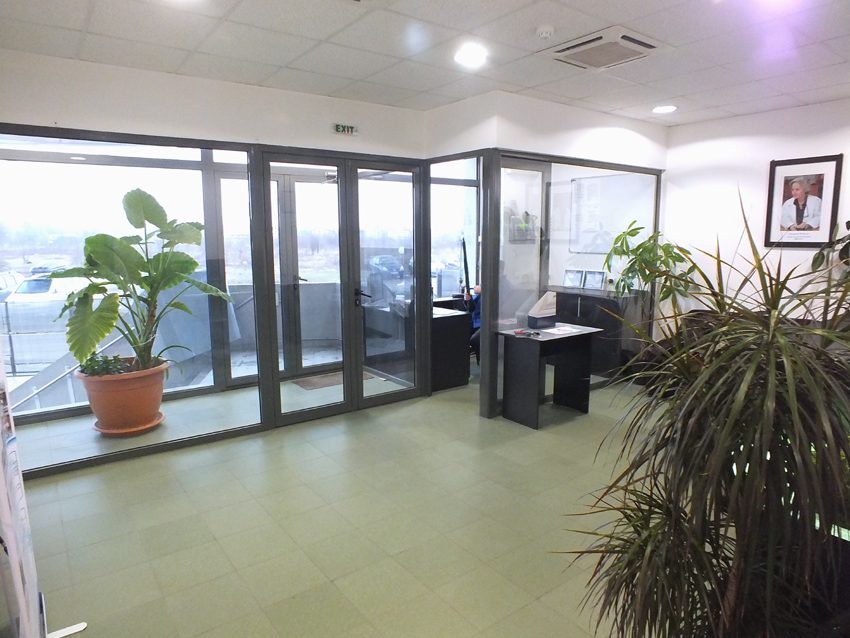 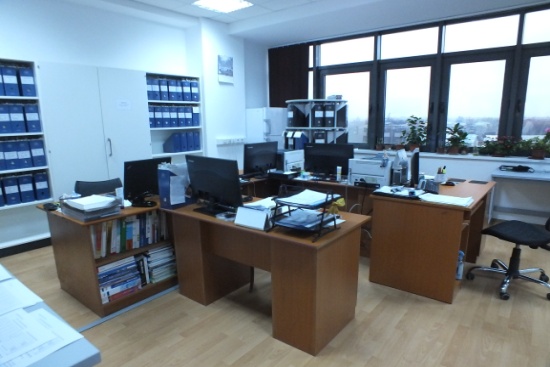 8
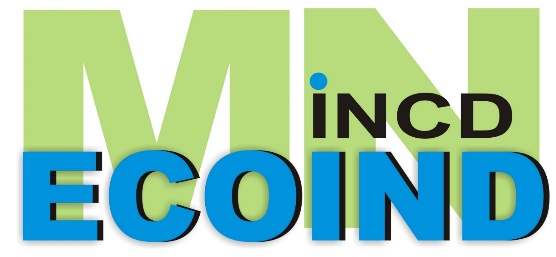 INFRAECO New Laboratories
Pollution Control Department
Laboratory for Evaluation of Ecological Risk
Bacteriological Control Laboratory
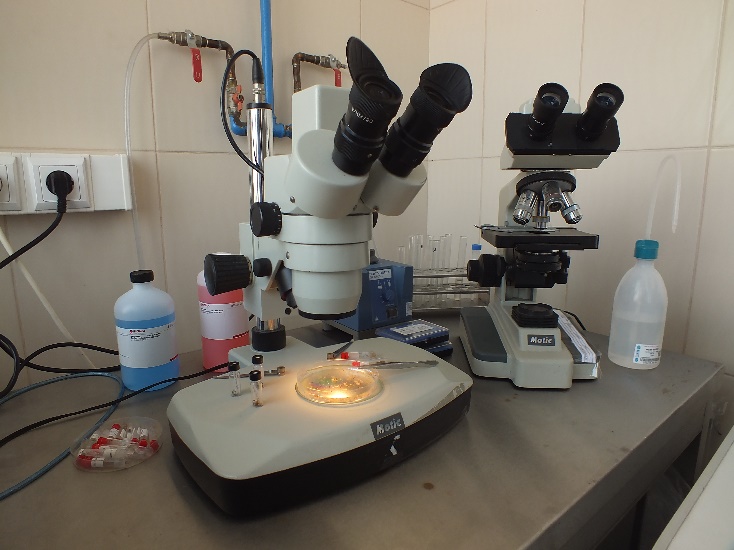 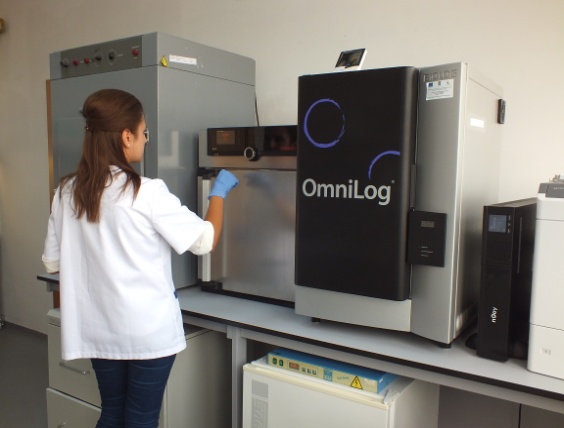 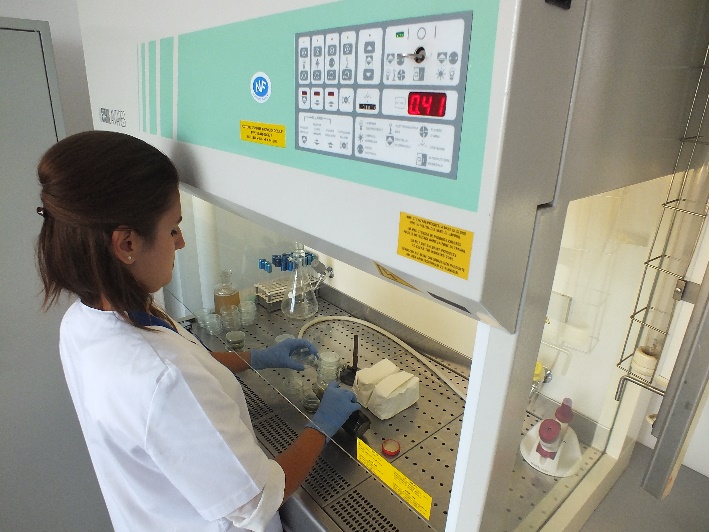 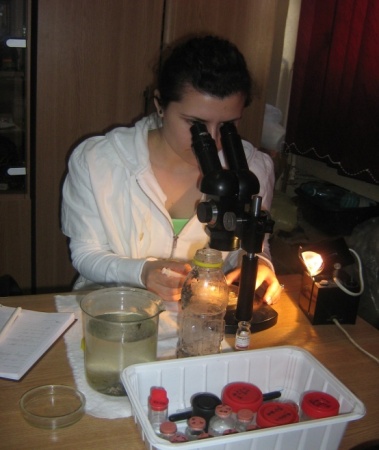 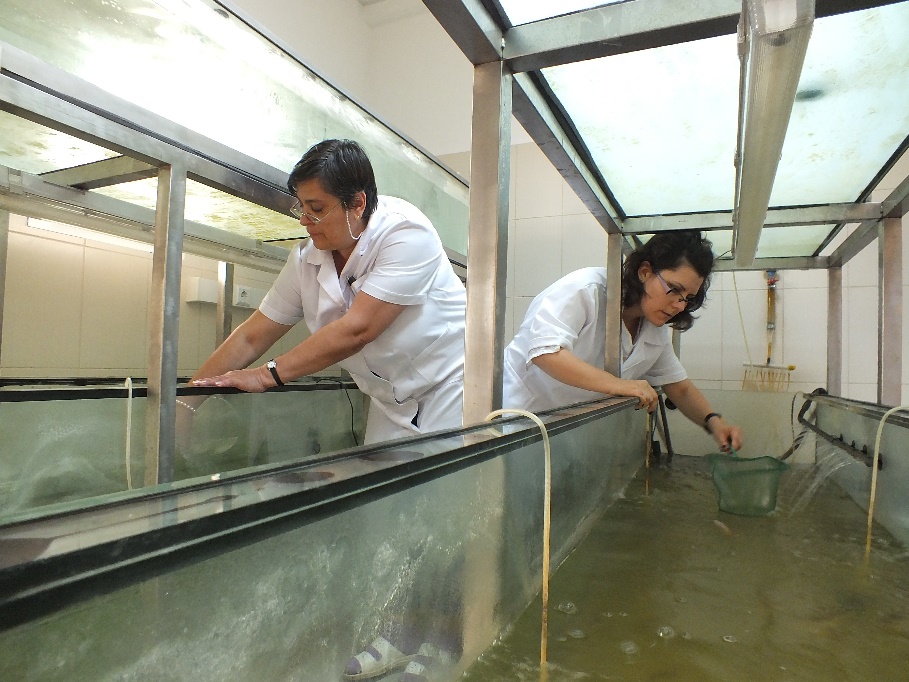 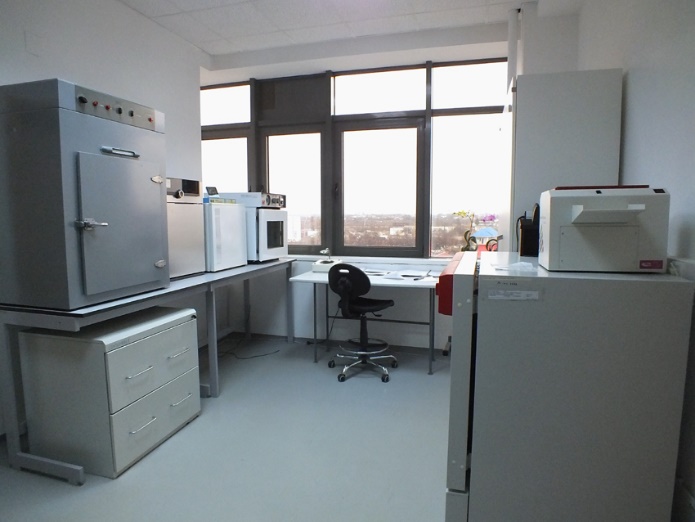 9
INFRAECO New Laboratories
Pollution Control Department
Assessment – Monitoring Greenhouse Gases
Judicial Environmental Analysis
Characterization / Classification of Liquid and Solid Waste
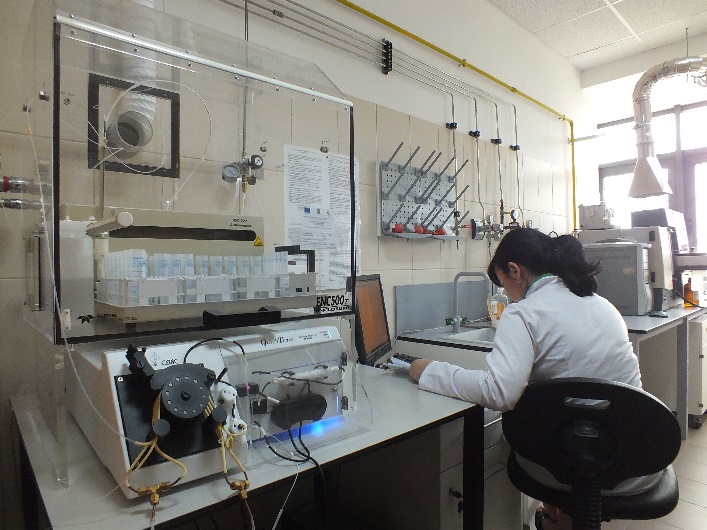 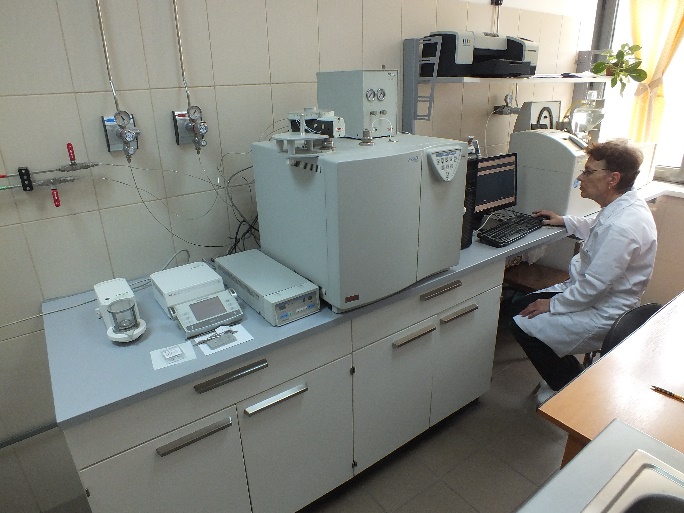 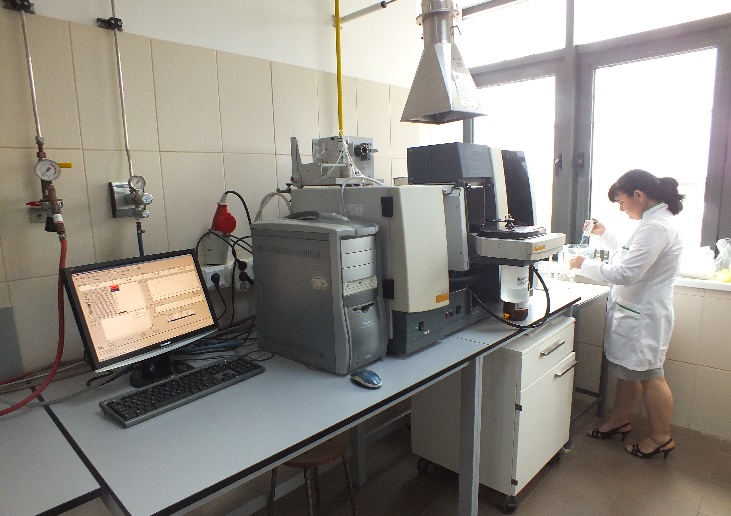 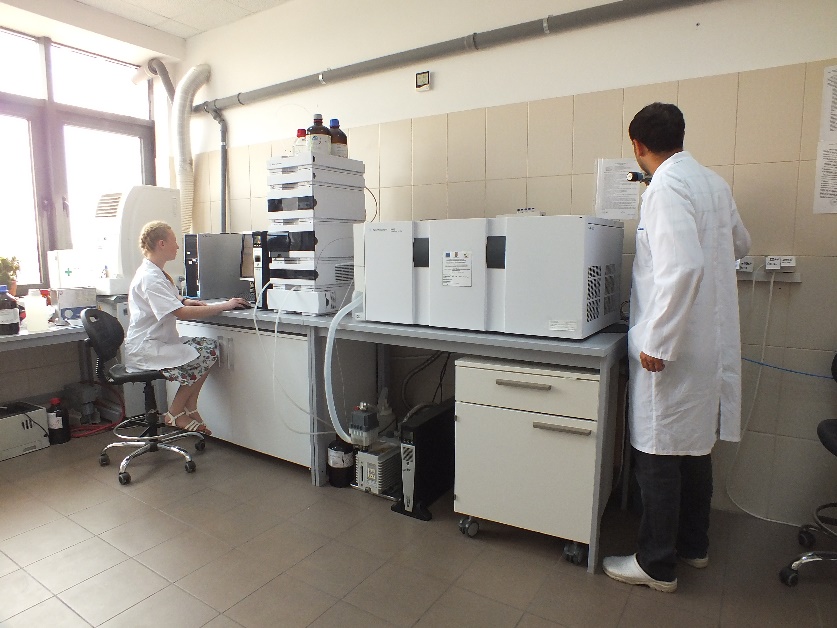 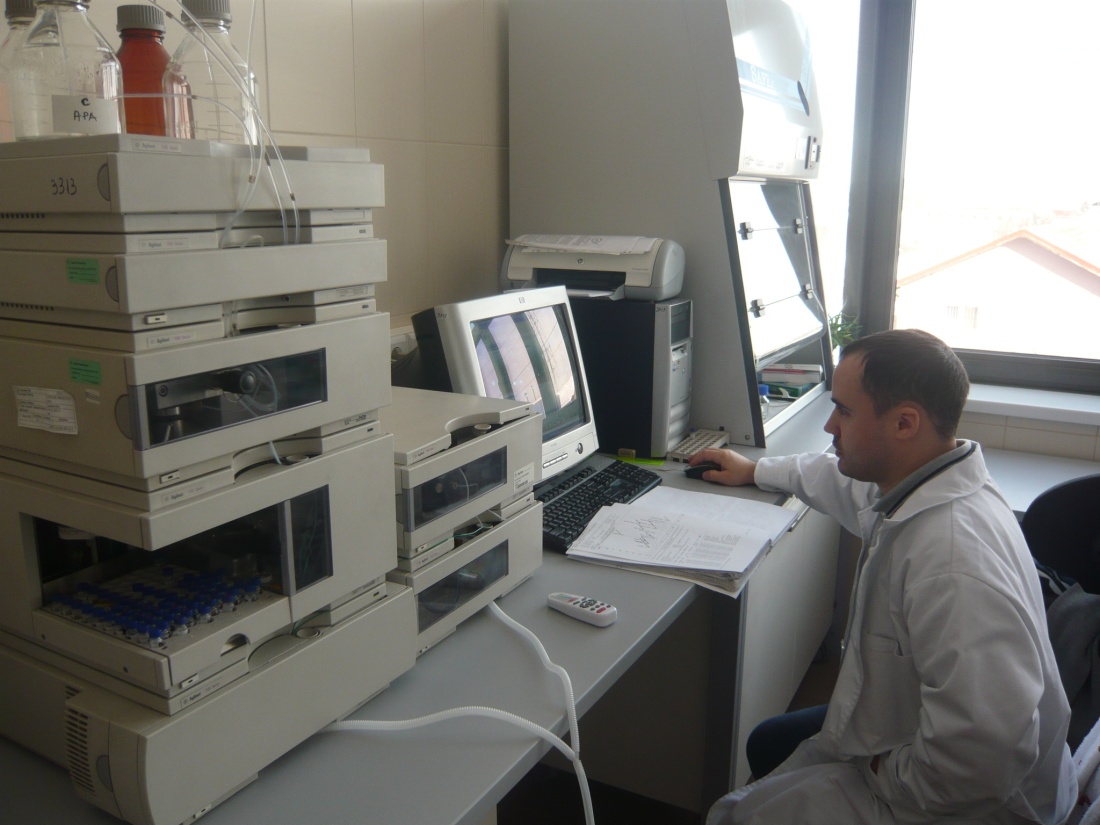 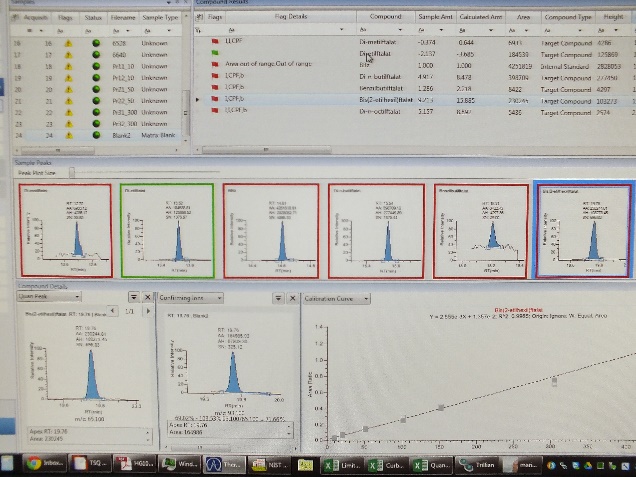 10
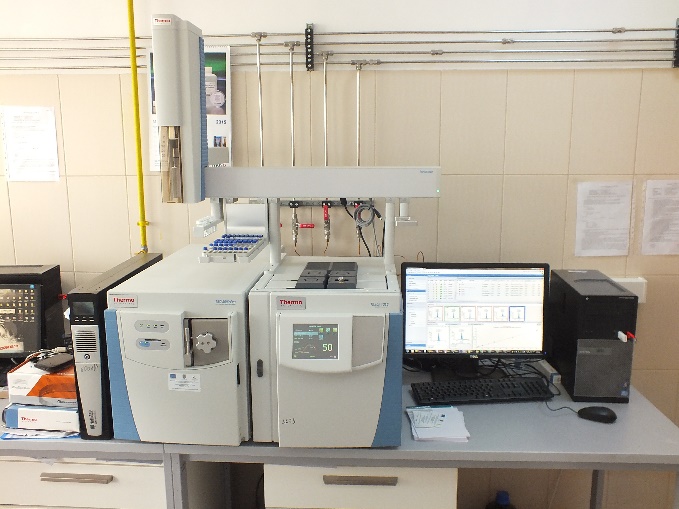 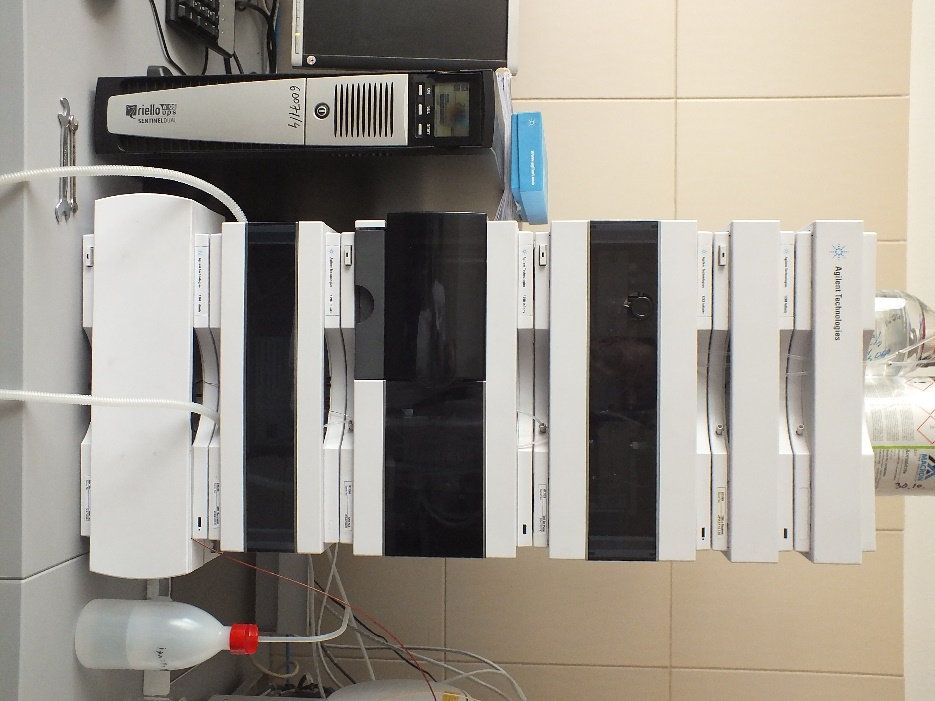 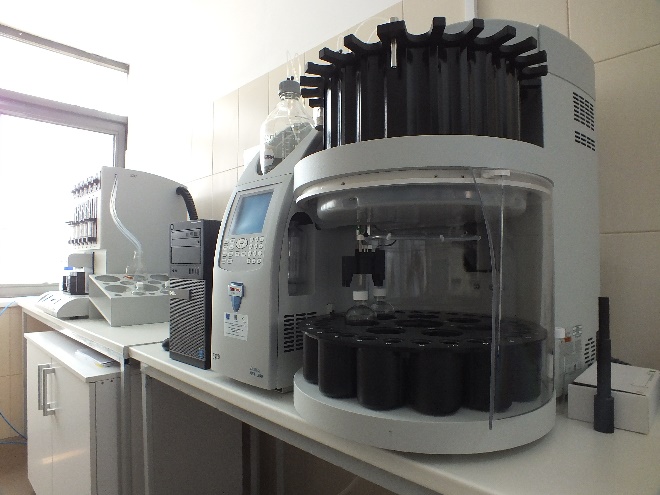 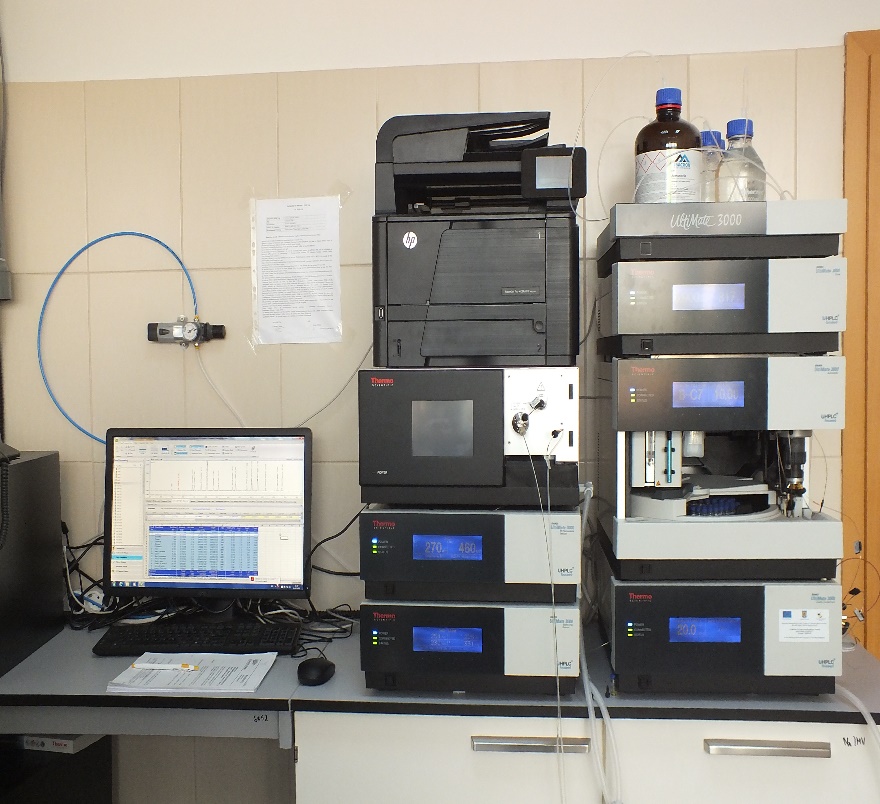 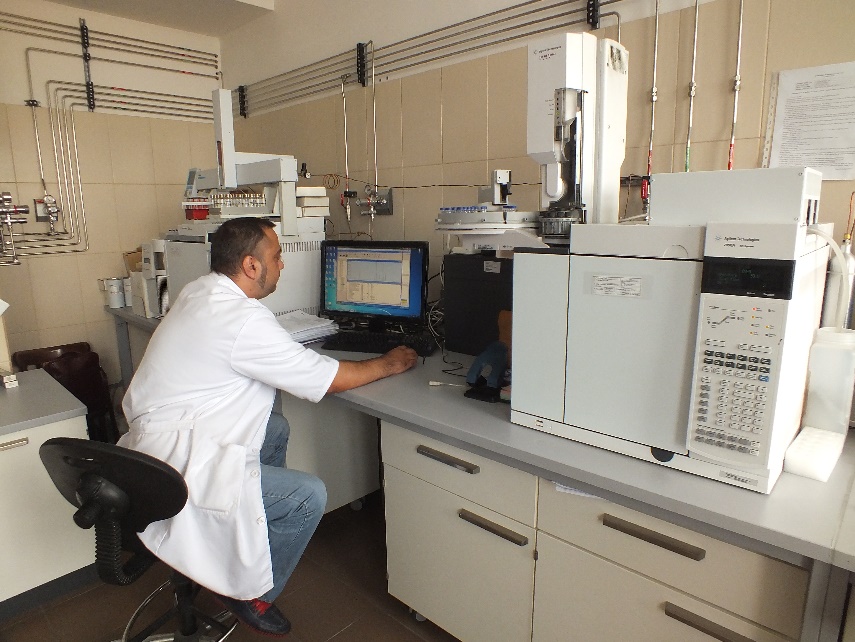 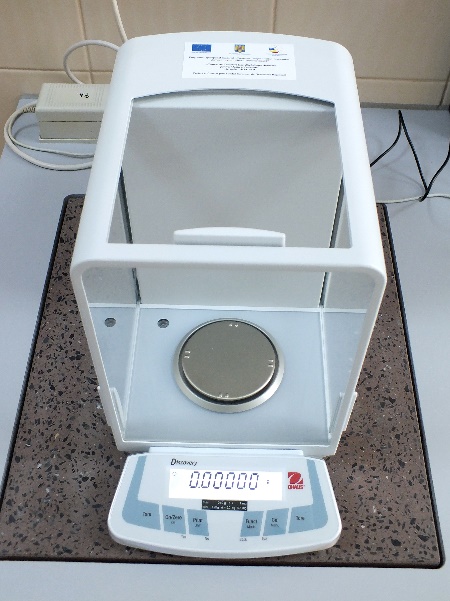 11
INFRAECO New Laboratories
Environmental Pollution Assessment and Monitoring Department
Process Investigation Laboratory
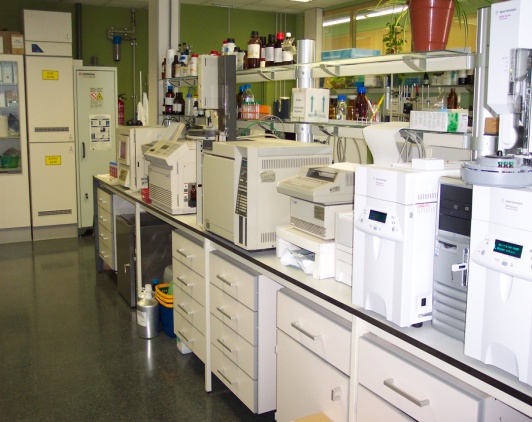 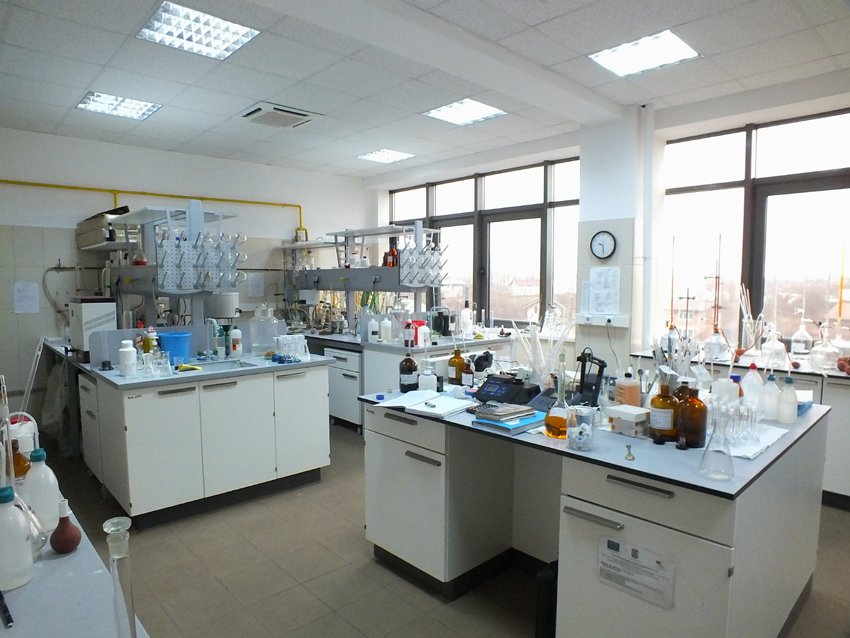 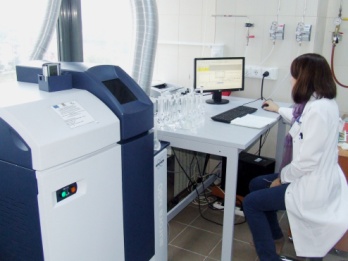 12
INFRAECO New Laboratories
Environmental Technologies and Technological Transfer Department
Biotechnology Laboratory for Organic Residual Mass Exploitation
Laboratory for Processing Waste / Sludge, Soil Remediation
Process Water Laboratory
Technological Development Compartment
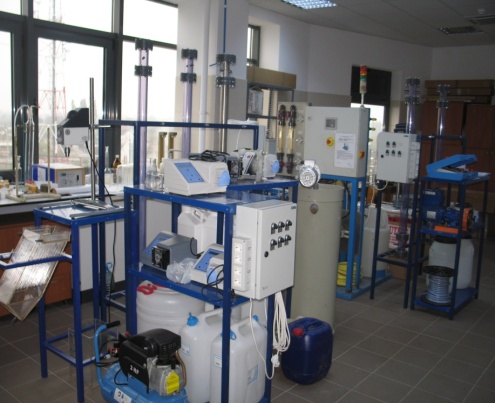 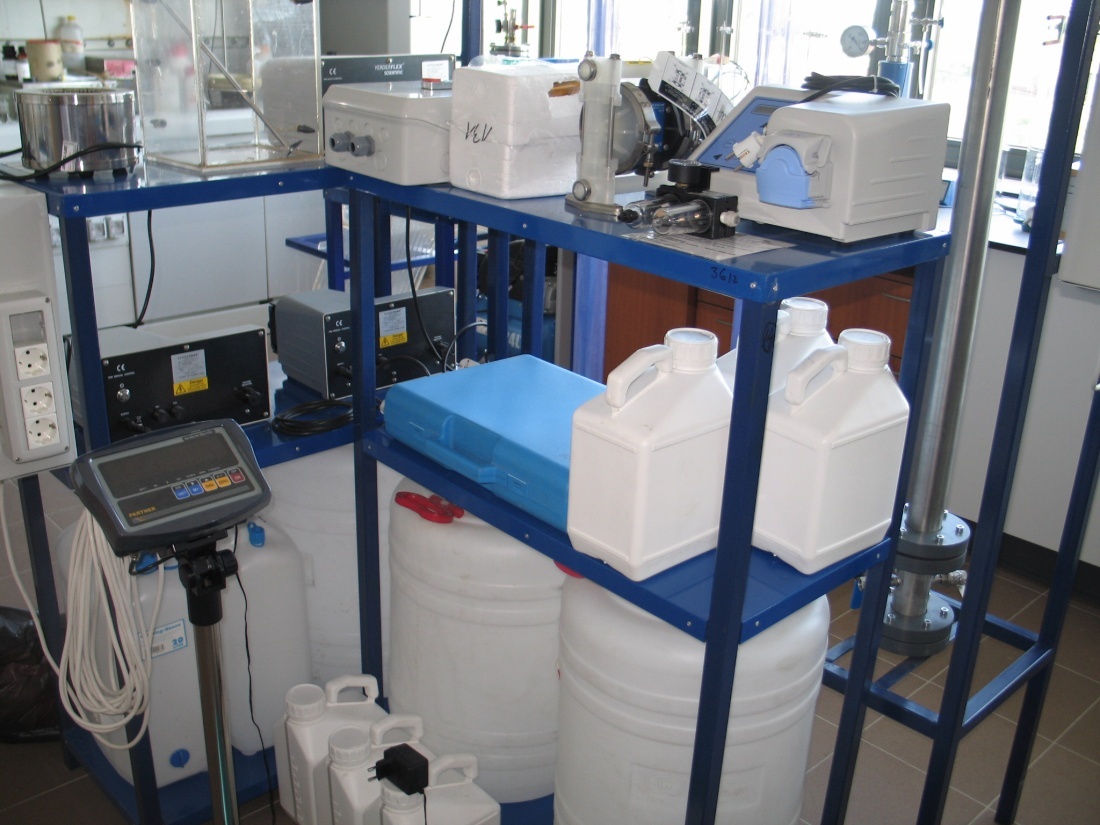 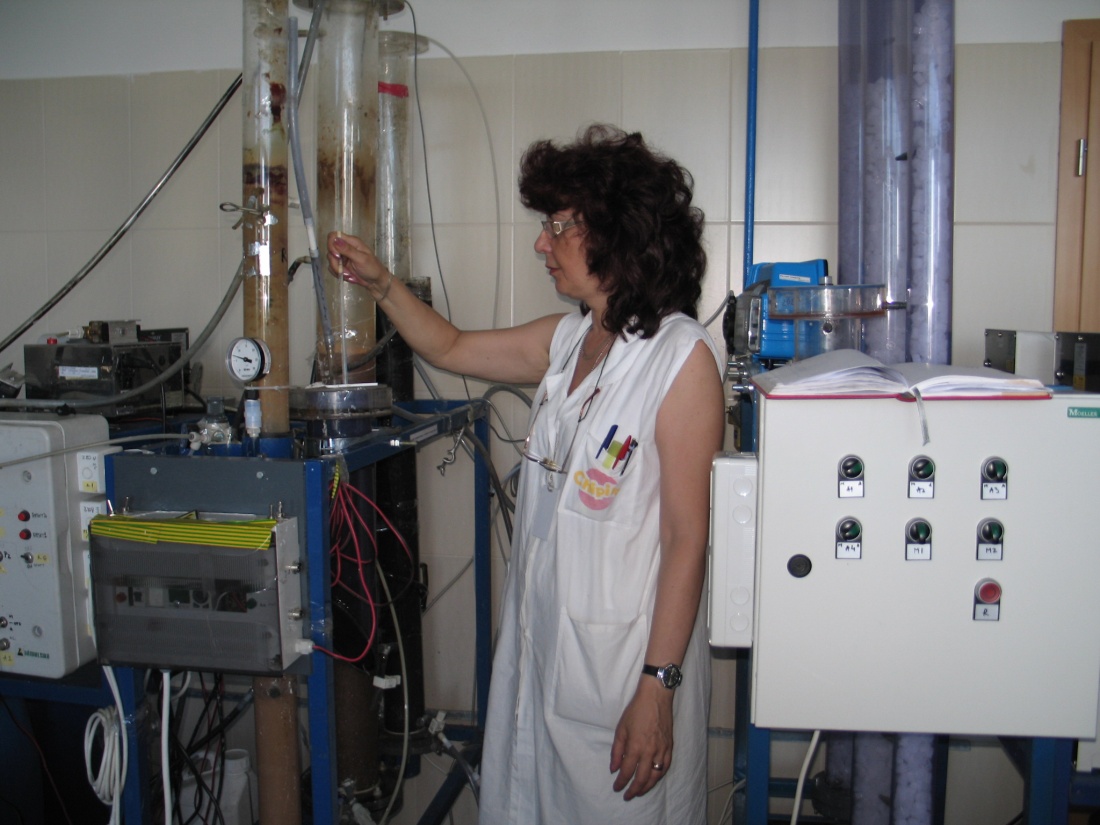 13
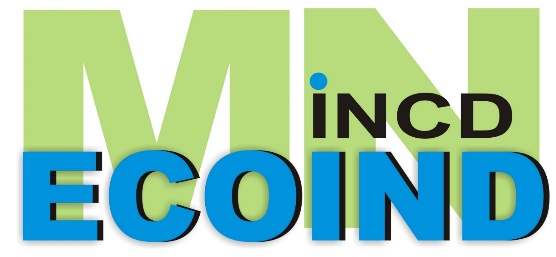 INFRAECO New Laboratories
Environmental Technologies and Technological Transfer Department
Excellence Centre for Green Technologies
Centre for Eco-Efficiency and Sustainable Development
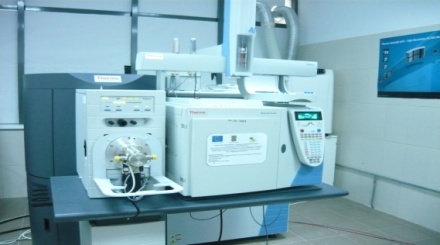 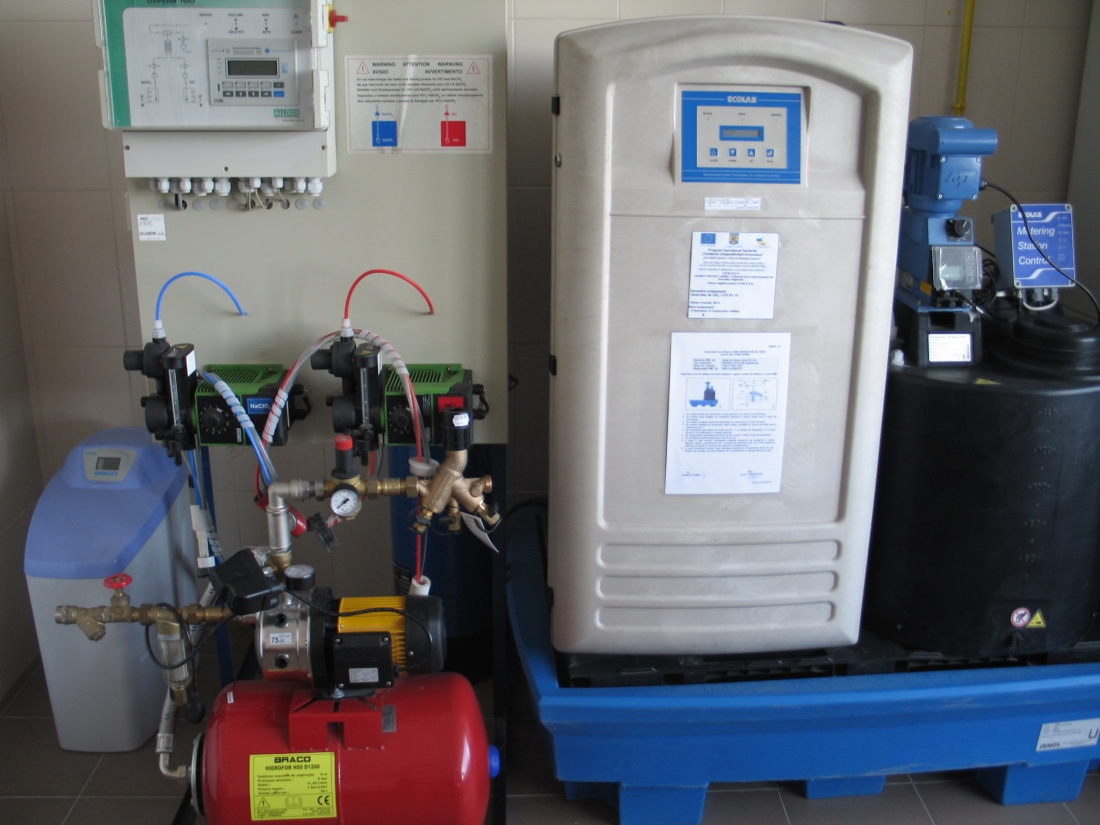 14
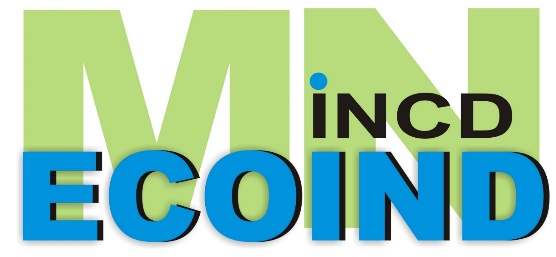 MEDIND New Laboratories
L1 – Molecular Biology Laboratory (LBM) 
L2 – Electron Microscopy Laboratory (LME)
L3 – Industrial Waste Pretreatment Laboratory (LPDI)
L4 – Indoor Air Quality Laboratory (LAI)
L5 – Dynamic Olfactometry Laboratory(LOD)
15
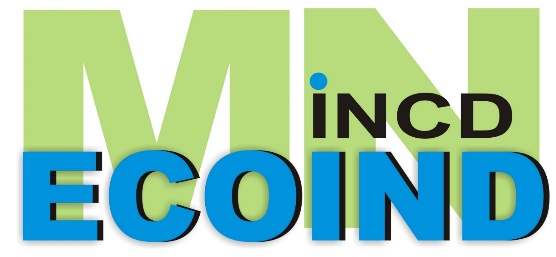 Equipment / software procured within sop iec projects
16
Specific objectives
Development of new research directions: 15 on consecrated institute’s research domains (environmental pollution control, assessment, prevention, reduction and abatement) and 10 according to the new international and national ecological research directions (molecular biology, genetics, electronic microscopy, ecotoxicology, indoor air quality evaluation combined with the smell detection by dynamic olfactometry as well as sludge and industrial waste characterization);
Enhancing the research capacity, consolidation of institute’s position, development of national and international partnerships                                         (13 international projects and 10  R&D collaborations with other research centers)
Development of collaborations with technological networks, stimulation of innovation through transfer of research results to economic environment/market
Diversification of personnel’s qualifications, career development of the research personnel , recruitment/employing of young researchers                   (16 new jobs) 
Institutional development, increase of management effectiveness
17
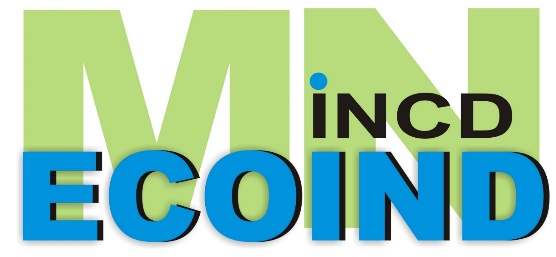 New research directions - infraeco
Environmental Pollution Control
Development of new / optimized techniques for hazardous substances pollution (water, air, soil)
Development of new ecotoxicological methods / tests for toxicity assessment of hazardous substances upon soil microorganisms
Elaboration of testing assessment strategies of risks generated by hazardous substances (support for REACH)
Development of methods / techniques for bacteriological control and characterization of water, soil, air, sediments
Modern methodologies for waste characterization / classification
Monitoring / assessment of greenhouse gases in the context of global climate change
Development of an complex system for identification of petroleum products sources – specific methodology for judicial analysis
Elaboration of integrated methodologies / models on assessment of surface water sources pollution status due to the effects of anthropic sources and climatic change
Environmental Pollution Assessment and Monitoring
Impact assessment techniques / methodologies / plans for industrial activities
Evaluation of some ecological risks techniques / methodologies / plans for industrial activities
Environmental Technologies
Development / promotion of innovative technologies / biotechnologies for xenobiotics, nutrients removal, soil remediation, sludge / waste treatment processes
Development of solar environmental technologies
Industrial symbiosis
Development of alternative / passive technologies for mine water treatment
Environmental Management Systems
Elaboration of methodologies for EMAS II and  OHSAS, HACCP implementation
18
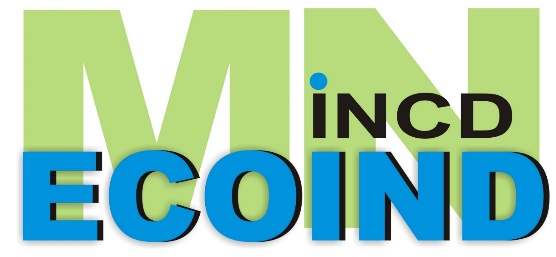 New research directions - medind
Development of techniques / methodologies for rapid identification / quantification and evaluation of useful microorganisms 
Molecular and enzymatic techniques to provide advanced process control and monitoring of biological diversity and dynamics of microbial activated sludge
Advanced electron microscopy techniques to ensure monitoring of physical-chemical and biological treatment processes 
Development of methods and methodologies for assessing indoor air quality of the occupational non-industrial and residential environment
Evaluation of the odour generated by industrial processes using the dynamic olfactometry method
Analytical research to develop pre-treatment techniques, screening and complex methods to characterize different types of industrial wastes in order to fit them according to legislative requirements
Modern and rapid methodologies for simultaneously identification of anaerobic and aerobic microorganisms, potential pathogenic, isolated from environmental samples
Development and implementation of specific methodologies to assess the biodegradability / bioaccumulation / biotransformation of priority hazardous substances, highlighting the recalcitrant metabolites
Ecotoxicological characterization of hazardous substances and xenobiotic emerging micropollutants and integrated risk assessment of aquatic and terrestrial ecosystems
Alternative ways of expressing the value of biodiversity within terrestrial and aquatic ecosystems and ecosystem services
19
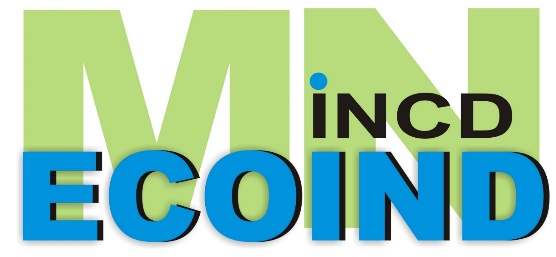 Project’s results
Result 
indicators
Realization indicators
20
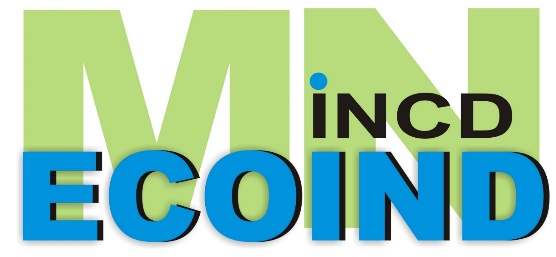 INFRAECO results
Projects
Public (national / international) and private
Modernized labs
New labs
Equipment
Process software
New research directions
International partnerships
Project’s management & Documents’ management software
Dissemination / promotion
 web site
 brochure for institute’s promotion
Institutional development
21
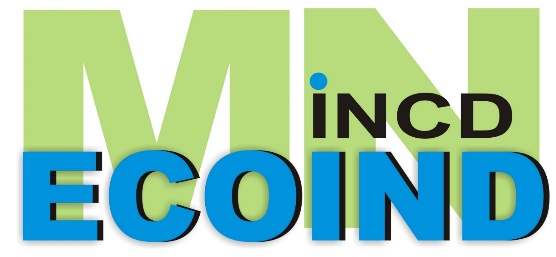 MEDIND results
New national and international partnerships
Better conditions for career develop. of young professionals
Initiation of new research directions
New / modernized labs on developed research directions
Modern / high performance lab / pilot / field equipment
New services
Research projects
More clients
New / modern infrastructure, which assures technical conditions for modern researches and improves institute's public image
22
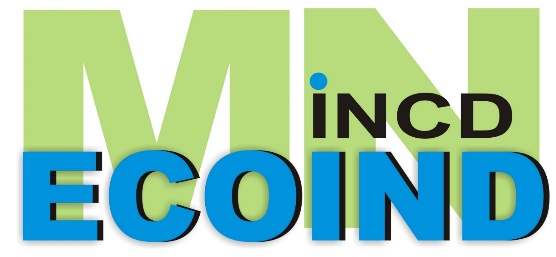 DEVELOPMENT OF INCD ECOIND RESEARCH INFRASTRUCTURE
Increase of administrative capacity
WILL HAVE AN EXPECTED MAJOR IMPACT ON:
enhancing the options to reach the top level Romanian research as well as the environmental technological platforms and European networks
raising and strengthening the capacity of the Institute in order to manage complex projects, integrate and stimulate the cooperation with other national and international research institutes and universities
enhancing the institute visibility in the national and international scientific community as well as in the industrial environment
enhancing the transfer of the Institute scientific results such as methods, technics and innovating technologies to the economy/ market
raising the researchers number and personnel structural diversification to cover 
      all the needs for a competitive and multidisciplinary environmental research
23
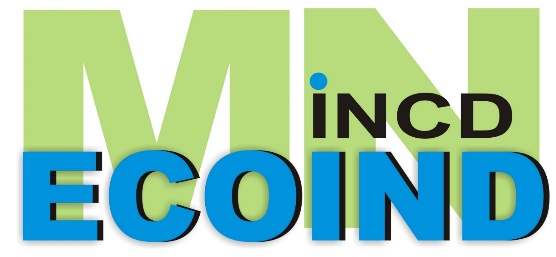 Management  team
Management team:                                                
                                              
                                                   –   INFRAECO Project Manager / ECOIND General Manager
Irina Eugenia Lucaciu – INFRAECO Deputy Project Manager / MEDIND Project Manager 
Ion Viorel Patroescu – Infrastructure Responsible (INFRAECO&MEDIND)
Gheorghe Batrinescu – Responsible with equipments, installations, intangible assets procurement (MEDIND)
Lucian Alexandru Constantin – Financial management / Information and Publicity responsible (INFRAECO&MEDIND)
Stefan Iliescu – Responsible for monitoring of construction works
Alexandrina Ghita– Public Procurement Responsible

Enlarged project team :
Aurelia Ballo –ECOIND Deputy Manager
Stanca Stoica – Financial Operations Responsible
Cristina Georgeta Zaharia – Public Procurement Responsible
Costel Bumbac – Responsible with new research direction development

At projects implementation participated the head of departments/laboratories, other researchers and specialists, which has the professional and management experience needed for the development of the new research directions.
Margareta Nicolau
24
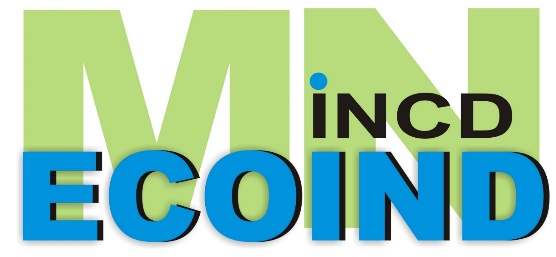 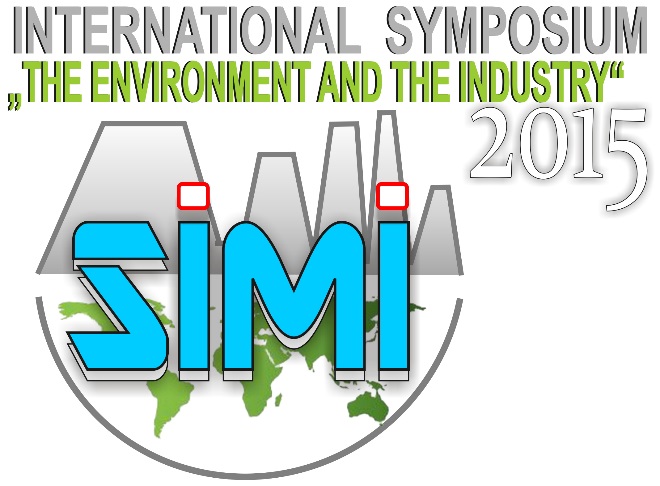 You are invited to visit our new infrastructure and laboratories
and collaborate with us!
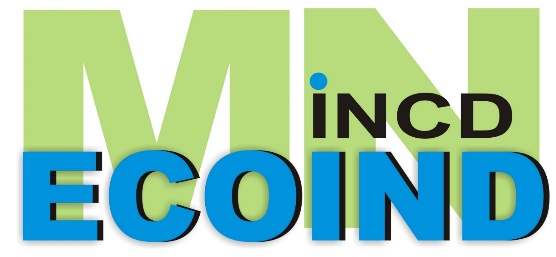 25